異質網路中基於 OpenFlow 之頻寬聚集路由器實作與分析
The Implementation and Analysis of OpenFlow-based Bandwidth Aggregation Routers in Heterogeneous Networks
學生:賴意姍
指導老師：許孟烈 老師共同指導老師: 吳坤熹 老師
1
研究背景
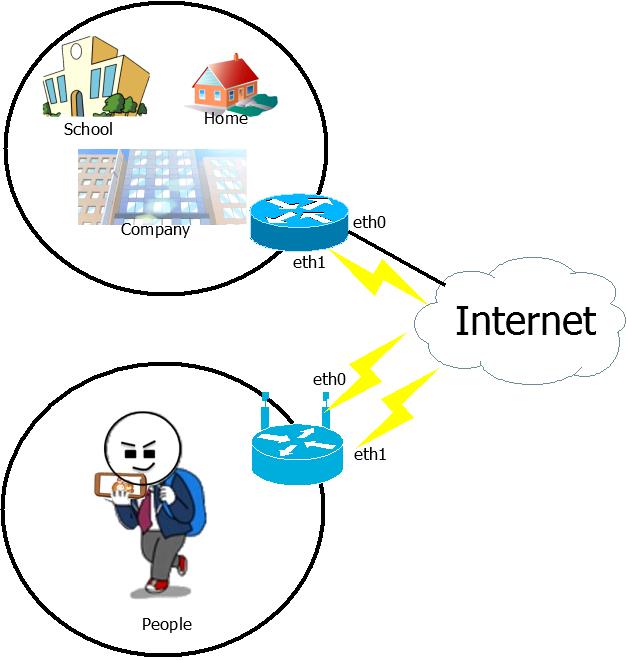 當一台路由器有兩條鏈路以上時，
無法有效使用到每各網路介面。
2
研究背景(Cont.)
負載平衡 (Load Balance)
一種經常來解決鏈路負載不平衡的方法
一般常見設備，如下表格:
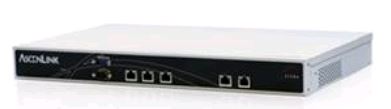 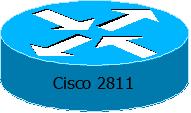 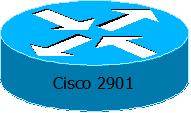 3
研究動機
負載平衡設備成本過高。
提供一架構讓中小企業都適用，網路管理者可透過用程式重新規畫網路介面演算切換機制。
4
前人作法
外送流量備援容錯機制 (Multihoming)
冗餘備援 (Redundant Link)
負載平衡 (Load Balance)
策略路由 (Policy Routing)
頻寬聚集 (Bandwidth Aggregation)
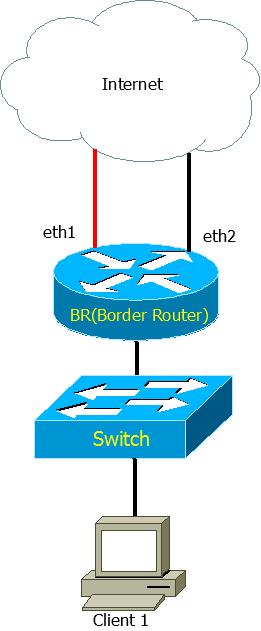 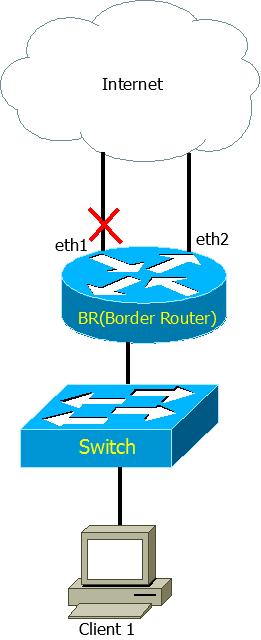 缺點：當邊界路由器有兩條鏈路時，只使用到一條鏈路
缺點：不同演算機制有不同的缺點，只使用到一條鏈路
缺點：不同服務有不同的缺點，只使用到一條鏈路
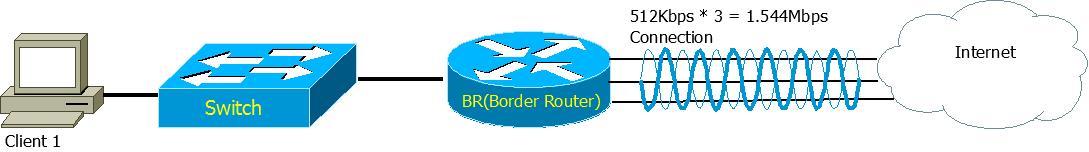 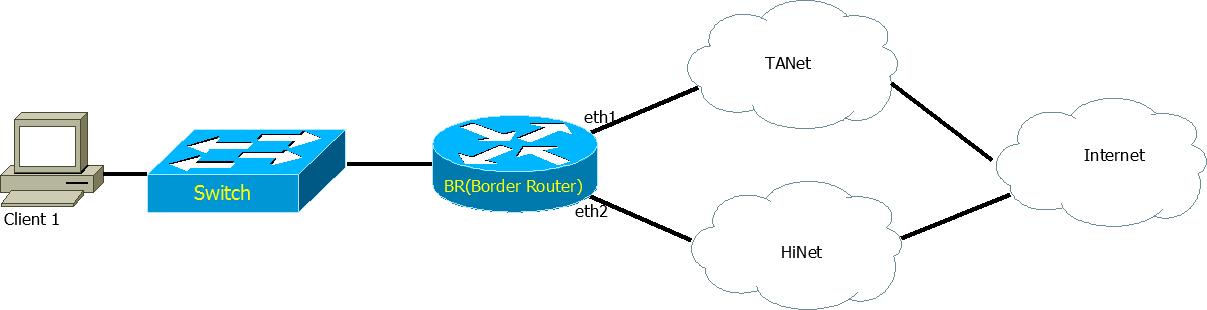 5
參考文獻：[1][2]
前人作法(Cont.)
EIGRP (Enhanced Interior Gateway Routing Protocol)
等價多路徑路由 (Equal Cost Multipath Routing，ECMP) [2]
不對等路徑度量負載平衡 (Unequal Cost Path Load Balancing) [3]
缺點：無法支援不同性質的異質網路
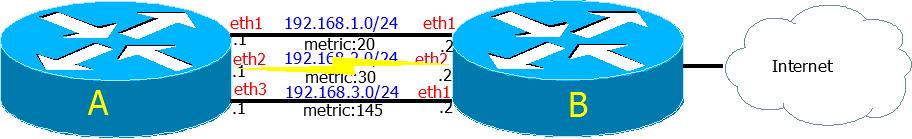 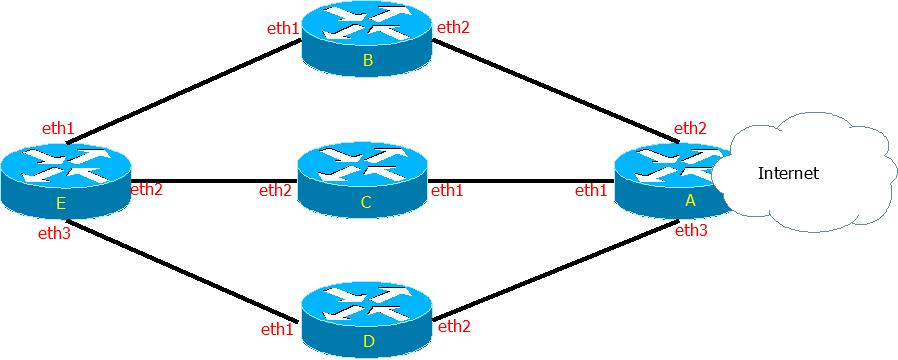 6
參考文獻：[3][4]
相關研究- Distributed Route Control  to Load Balance
缺點：每一層路由器都需要
花時間演算封包路徑
7
參考文獻：[5][6]
相關研究 -Dynamic load-balanced routing in OpenFlow-enabled networks
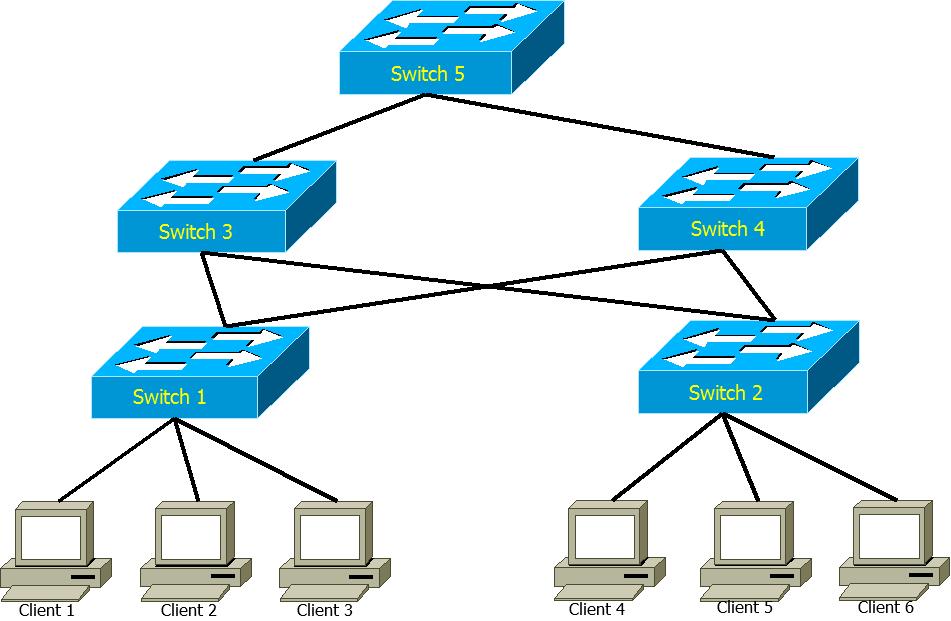 缺點：所有設備都替換成 OpenFlow Switch 成本過高和針對內部網路做負載平衡
8
參考文獻：[7]
Software Defined Networking  (SDN)
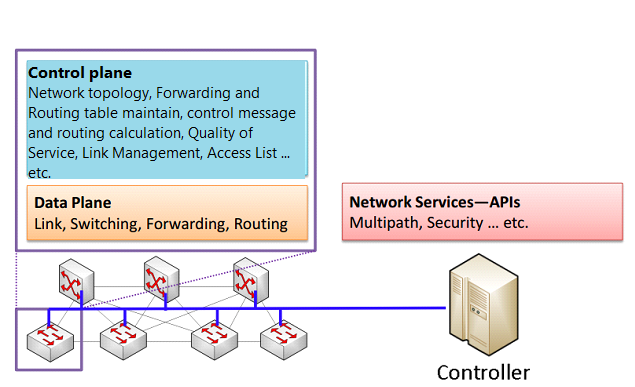 9
參考文獻：[8]
OpenFlow 網路架構
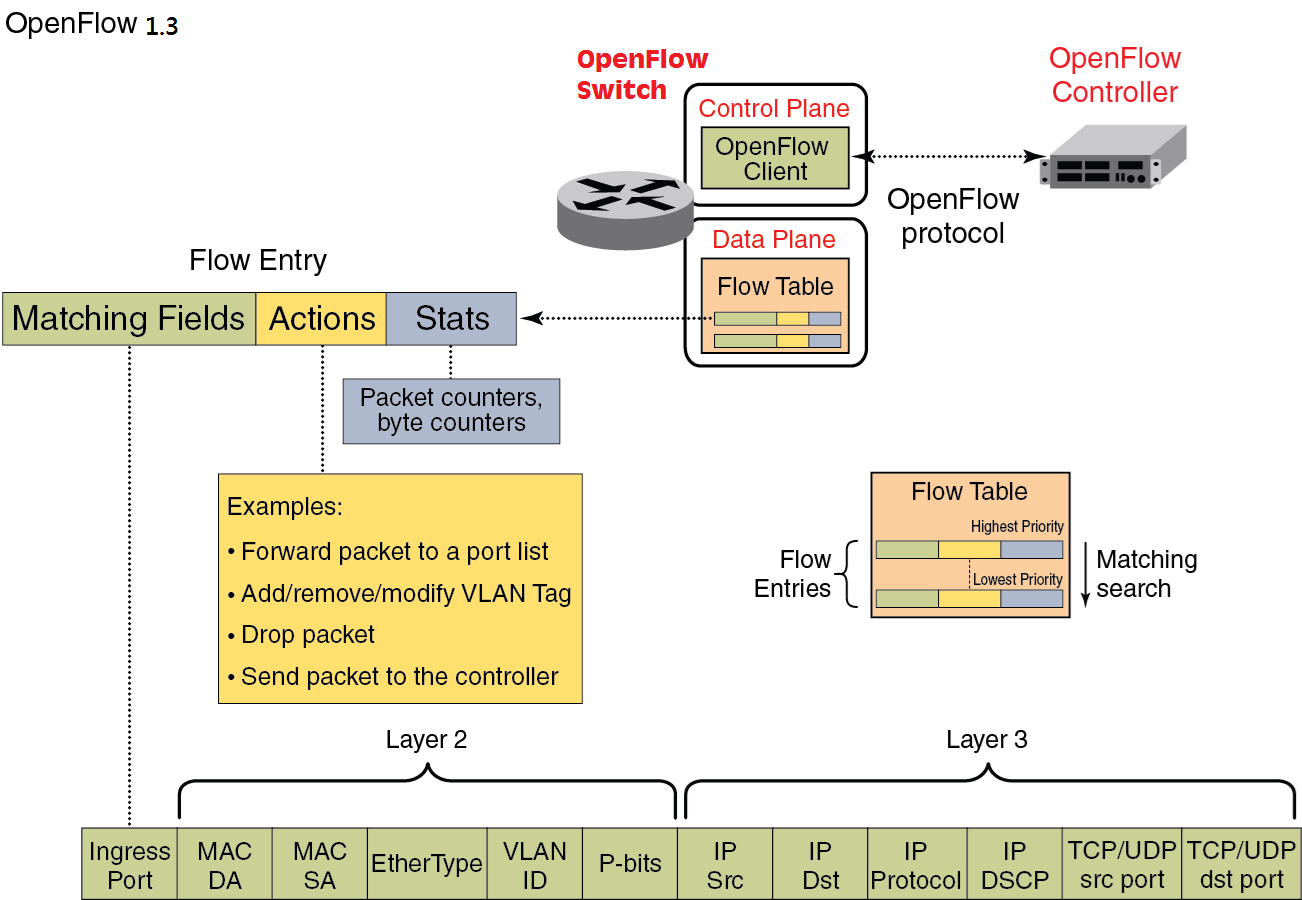 10
參考文獻：[9][10]
BAR(Bandwidth Aggregation Routers)-網路拓撲架構圖
11
參考文獻：[11][12]
系統實作流程
12
系統實作流程(cont.)
13
系統實作流程(cont.)
14
系統實作流程(cont.)-Load Balance 演算法
15
[Speaker Notes: 隨機產生-]
系統實作流程(cont.)- Flow tables
R1(OpenFlow Switch) Flow tables
16
[Speaker Notes: 隨機產生]
系統實作流程(cont.)
17
系統實作流程(cont.)
18
系統實作流程(cont.)
19
效能量測-實驗平台
20
效能量測(cont.)-鏈路使用流量
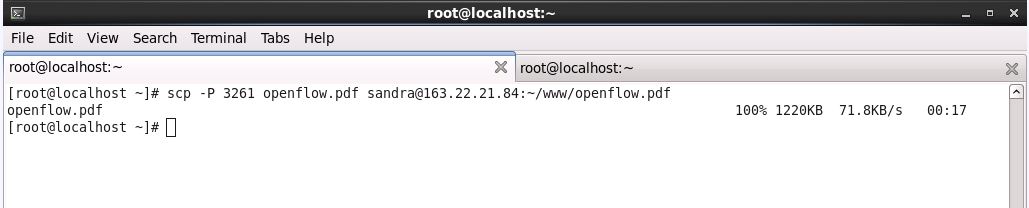 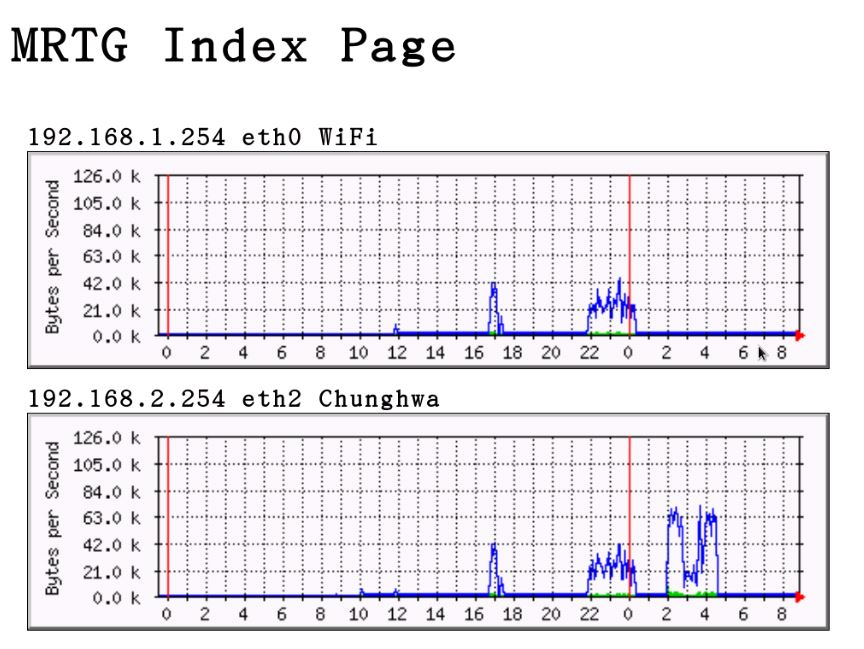 有使用本系統動態負載平機制(NAT)
沒有使用本系統動態負載平機制
測試次數：300/ (使用 Linux Shell Script 自動執行中間休息 3 (sec))
單位：X軸為時間(time) ；Y軸為位元組(Bytes)
21
效能量測(cont.)-連線時間
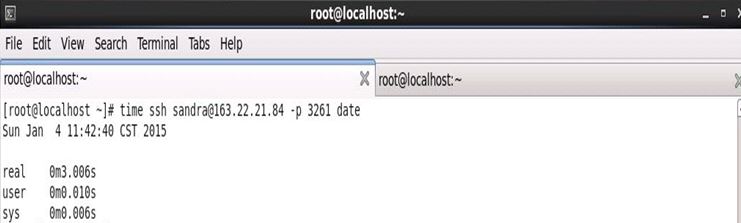 測試次數：100/ (使用 Linux Shell Script 自動執行中間休息 3 (sec))
單位：sec
22
結論
以 OpenFlow 實作出一個具有動態路由負載平衡功能，提供在中小企業都能使用的網路環境下。
本研究主要的優點如下：
1.低成本-無需購買專屬硬體設備。
2.可彈性-用程式重新規畫網路介面演算切換機制。
23
未來展望
提供圖形介面方式修改。
新增多個 OpenFlow Controller 來處理，避免機器當機。
24
成本比價表
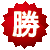 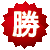 25
Demonstration
26
Demo 腳本
1. 架構
2. 步驟：
2.1.目前已啟動本系統機制(NAT)
2.2.看OpenFlow Switch 目前還沒有對外的 rule
2.3.讓 Client 1 使用寫好的 script 檔案(裡面是使用 scp 指令將檔案傳送到伺服器)
2.4. 透過 MRTG 來分析鏈路的使用狀況
2.5. 再看一次 OpenFlow Switch rule ，已經對外 rule 新增一筆，並且詳細說明 rule
27
Demo 腳本(Cont.)
28